SYARAT-SYARATJUAL BELI PERUSAHAAN
Hukum Jual Beli Perusahaan - 3
Aturan yang berlaku dalam jual beli perusahaan
Adapun aturan yang berlaku  dalam jual beli perusahaan dapat diuraikan sebagai berikut :
Warsaw Oxford Rules  1928-1932 (syarat CIF);
Incoterms ( syarat jual beli);
Uniform customs and  Practice for Documentary Credit (UCP 500 ) [cara-2 pembayaran jual beli].
Syarat –syarat jual beli perusahaan
Syarat umum :
Loco,
FAS (Free Alongside  Ship),
FOB (Free On Board ),
CIF  ( Cost Insurance and Freight),
C&F   ( Cost and Freight )
Franco .
Syarat –syarat kebiasaan selalu diperjanjikan (dilakukan dengan jujur atau itikad baik = ps.1339 KUHPer).
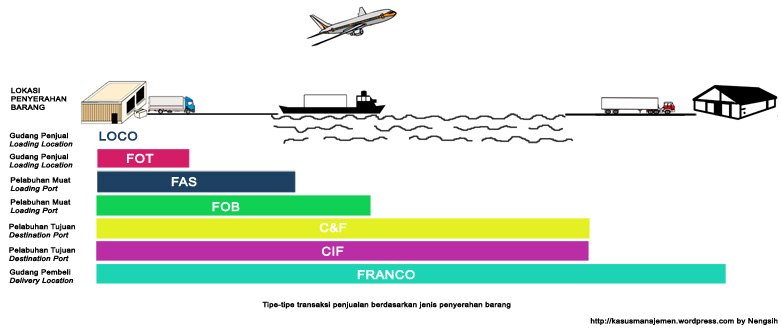 LOCO
Penyerahan barang dilakukan di gudang penjual dalam keadaan seperti aslinya di gudang penjual. Karena penyerahan barang dilakukan di gudang penjual maka biaya pengangkutan di darat maupun di laut menjadi beban pembeli. Kalau pembeli ingin merubah kemasan, ongkos pengepakan ini pun ditanggung pembeli.
FAS (Free Alongside  Ship) – Nama Pelabuhan Pengapalan
Penjual menyerahkan barang di samping kapal bersandar pada pelabuhan pengapalan yang ditentukan. Dokumen ekspor diurus pihak penjual. Penjual hanya bertanggungjawab atas segala risiko dan biaya-2 sampai barang diserahkan kepada pembeli di samping kapal, selebihnya menjadi tanggungjawab pembeli. 
Contoh: FAS Narita (= penyerahan dilakukan di samping kapal yg bersandar di pelabuhan Narita Jepang)
Penyerahan barang dan peralihan risiko dari penjual kepada pembeli dilakukan pada saat barang ditempatkan di samping kapal.
Penjual berkewajiban menempatkan barang di samping kapal. Sedangkan kewajiban pembeli adalah menentukan pengangkut dan membuat kontrak pengangkutan.
Izin kepabeanan di wilayah penjual (export clearance) menjadi tanggung jawab penjual. 
Sedangkan biaya pengangkutan maupun risiko sejak barang ditempatkan di samping kapal oleh penjual sampai ke tempat pembeli serta import clearance menjadi tanggung jawab pembeli.
FOB (Free On Board ) – Nama Pelabuhan pengapalan
Penjual menyerahkan barang di atas kapal (melewati pagar kapal) yang tertambat di pelabuhan pengapalan. Dalam hal ini semua dokumen ekspor diurus pihak penjual. Risiko dan biaya-2 bagi pihak penjual hanya sampai pada saat penyerahan barang di atas kapal tsb, selebihnya menjadi tanggungjwb pembeli. 
Contoh : FOB Singapore
Penyerahan barang dan peralihan risiko dari penjual kepada pembeli dilakukan pada saat barang telah dimuat di atas kapal (on board).
Kewajiban penjual adalah menempatkan barang di atas kapal dan menanggung biaya muat. Sedangkan kewajiban pembeli adalah menentukan pengangkut, menentukan kontrak pengangkutan, dan menanggung biaya angkut dan biaya bongkar.
Izin kepabeanan di wilayah penjual (Export clearance)  dan biaya muat di atas kapal menjadi beban penjual. 
Sedangkan biaya pengangkutan maupun risiko sejak barang dimuat di atas kapal oleh penjual hingga ke tempat pembeli, serta import clearance menjadi beban pembeli.
CFR (Cost and Freight)
Penyerahan barang dilakukan di atas kapal, namun ongkos angkut sudah dibayar penjual sampai ke pelabuhan tujuan, dengan begitu penjual wajib mengurus formalitas ekspor. Pihak penjual menanggung biaya sampai kapal yang memuat barang merapat dipelabuhan tujuan, namun tanggung jawab hanya sampai saat kapal berangkat dari pelabuhan keberangkatan.
CFR (Cost and Freight)
Meskipun demikian, risiko kehilangan atau kerusakan atas barang-2 sejak penyerahan melewati pagar kapal berada di pihak pembeli.
Hanya berlaku untuk transportasi air. 
Contoh: CFR Tanjung Perak
Ada juga yang menyebutnya dengan CNF, C&F, C and F, atau C+F. Namun penggunaan yang baku menurut Incoterms 2000 adalah CFR.
Penyerahan barang dan peralihan risiko dari penjual kepada pembeli dilakukan pada saat barang telah dimuat di atas kapal (on board).
Penjual berkewajiban menentukan pengangkut, membuat kontrak pengangkutan, menempatkan barang di atas kapal, menanggung biaya muat, dan ongkos angkut hingga pelabuhan tujuan. Sedangkan kewajiban pembeli adalah menanggung biaya di luar beban penjual sesuai kontrak pengangkutan.
Export clearance dan biaya pengangkutan menjadi beban penjual, sedangkan risiko sejak barang dimuat di atas kapal oleh penjual hingga ke pelabuhan tujuan serta import clearance menjadi tanggung jawab pembeli.
CIF  ( Cost Insurance and Freight) – Nama Pelabuhan Tujuan
Perlakuannya sama dengan CFR, hanya saja penjual wajib menutup asuransi angkutan laut terhadap risiko kerugian pembeli dari kehilangan atau kerusakan atas barang-2 yang mungkin terjadi selama dalam perjalanan. 
Contoh: CIF Tanjung Priok
Penyerahan barang dan peralihan risiko dari penjual kepada pembeli dilakukan pada saat barang telah dimuat di atas kapal (on board).
Kewajiban penjual adalah menentukan pengangkut (carrier), membuat kontrak pengangkutan, menempatkan barang di atas kapal, menanggung biaya muat, ongkos angkut, dan biaya bongkar di pelabuhan tujuan, serta biaya asuransi. Sedangkan kewajiban pembeli adalah menanggung biaya di luar beban penjual sesuai kontrak pengangkutan.
Izin kepabeanan di wilayah penjual (Export clearance), biaya pengangkutan, dan biaya asuransi menjadi beban penjual. Sedangkan import clearance menjadi beban pembeli.
C&F (Cost and Freight)
Barang beralih kepemilikan barang pada pelabuhan tujuan. Biayanya adalah biaya FOB ditambah dengan ongkos angkut laut (freight) dari pelabuhan muat (loading port) sampai ke pelabuhan tujuan (destination port) yang diinginkan oleh importir atau pembeli, termasuk harga barang itu sendiri. Dengan kata lain, biayanya terdiri dari ongkos angkut dari gudang ke pelabuhan muat (forwarding fee), dan ongkos angkut laut serta ongkos dokumen pengapalan (shipping charges).
FRANKO
Franko Gudang Pembeli (Free on Board Destination Point/FOB Destination Point) Artinya barang yang diperjualbelikan akan menjadi hak milik pembeli pada saat barang tersebut sampai di gudang pembeli. Sehingga segala bentuk resiko yang timbul selama dalam perjalanan menjadi tanggung jawab penjual termasuk ongkos angkut barang tersebut.
Franko Gudang Penjual (Free on Board Shipping Point/FOB Ship- ping point) Artinya barang yang sudah diperjualbelikan akan menjadi hak milik pembeli pada saat barang sudah keluar dari gudang penjual, dan segala bentuk resiko yang timbul selama dalam perjalanan menjadi tanggung jawab pembeli termasuk ongkos angkut barang tersebut.